Государственная 
итоговая 
аттестация  для
выпускников  
11-х классов
 в 2022 году
Нормативно - правовые документы, регламентирующие проведение ГИА-11
1. Порядок проведения государственной итоговой аттестации  по образовательным программам среднего общего образования, утвержденный приказом Минпросвещения России, Рособрнадзора от 07.11.2018 г. №190/1512.

2. п. 1.1 и п.1.2. Приказа Федеральной службы по надзору в сфере образования и науки от 26.06.2019 № 876 «Об определении минимального количества баллов единого государственного экзамена, подтверждающего освоение образовательной программы среднего общего образования, и минимального количества баллов единого государственного экзамена, необходимого для поступления в образовательные организации высшего образования на обучение по программам бакалавриата и программам специалитета».

3. Постановление главного санитарного врача РФ от 30.06.2020 №16 «Об утверждении санитарно-эпидемиологических правил СП 3.1/2.4 3598-20 «Санитарно-эпидемиологические требования к устройству, содержанию и организации работы образовательных организаций и других объектов социальной инфраструктуры для детей и молодежи в условиях распространения новой коронавирусной инфекции (COVID-19)» (с изменениями от 02.12.2020 и 02.11.2021)
Нормативно - правовые документы, регламентирующие проведение ГИА-11
Приказ Минобразования Забайкальского края от 29 сентября 2021 № 920 «Об утверждении мест регистрации на участие в итоговом сочинении (изложении), государственной итоговой аттестации по образовательным программам среднего общего образования и в едином государственном экзамене на территории Забайкальского края» 
Приказ Министерства просвещения Российской федерации и Федеральной службы по надзору в сфере образования и науки от 17.011.2021 г. № 834/1479 «Об утверждении единого расписания и продолжительности проведения единого государственного экзамена по каждому учебному предмету, требований к использованию средств обучения и воспитания при его проведении в 2022 году»
 Приказ Министерства просвещения Российской федерации и Федеральной службы по надзору в сфере образования и науки от 17.011.2021 г. № 835/1480 «Об утверждении единого расписания и продолжительности проведения государственного выпускного экзамена по образовательным программам основного общего и среднего общего образования по каждому учебному предмету, требований к использованию средств обучения и воспитания при его проведении в 2022 году»
Нормативно - правовые документы, регламентирующие проведение ГИА-11
Приказ Министерства Просвещения РФ от 4 октября 2021 г № 688 «Об установлении минимального количества баллов единого государственного экзамена по образовательным предметам, соответствующим специальностям или направлению подготовки, по которым проводится прием на обучение в образовательных организациях, подведомственных Министерству просвещения РФ, на 2022-2023 учебный год»
Приказ Министерства науки и высшего образования РФ от 5 августа 2021 г № 713 «Об установлении минимального количества баллов единого государственного экзамена по образовательным предметам, соответствующим специальностям или направлению подготовки, по которым проводится прием на обучение в образовательных организациях, находящихся в ведении Министерства науки и высшего образования РФ, на 2022-2023 учебный год»
ГИА - 11
форма
ГВЭ
5 балльная система оценивания
( участники с ОВЗ и дети-инвалиды, инвалиды 
и обучающиеся в специальных учреждениях закрытого типа)
форма
ЕГЭ
100 балльная система оценивания, 
кроме математики базового уровня    (все выпускники, в том числе с ОВЗ и инвалиды)
Особенности ГИА-11
Единые правила проведения

Единое расписание 

Использование заданий 
   стандартизированной формы (КИМ) 

Использование специальных бланков 
   для оформления ответов на задания

Проведение экзаменов письменно на русском языке
  (за исключением ЕГЭ по иностранным 
   языкам и по информатике и ИКТ)
ГИА-2022
К прохождению ГИА      
 допускаются учащиеся: 
не имеющие 
  академической 
  задолженности по всем  
  предметам, 
имеющие допуск по результатам
  итогового сочинения (изложения)
итоговое сочинение (изложение) проводится: 
1 декабря 2021 года - основной срок, 
2 февраля и 4 мая 2022 года - дополнительные сроки
Повторный допуск на итоговое сочинение (изложение)
Повторно к написанию итогового сочинения (изложения) в текущем учебном году в дополнительные сроки допускаются участники итогового сочинения (изложения):
получившие по итоговому сочинению (изложению) неудовлетворительный результат («незачет»);
удаленные с итогового сочинения (изложения) за нарушение требований, установленных пунктом 27 Порядка;
не явившиеся на итоговое сочинение (изложение) по уважительным причинам, подтвержденным документально;
не завершившие написание итогового сочинения (изложения) по уважительным причинам, подтвержденным документально.
Заявление на участие в ГИА-11 (ЕГЭ, ГВЭ)
с указанием предметов, 
которые выпускник
планирует сдавать в 2022 году, 
необходимо подать 
не позднее 1 февраля 2022 года
1 февраля (включительно)
Для получения аттестата 
выпускники текущего года сдают обязательные предметы – 
русский язык и математику. 

Сдать можно 
любое количество 
предметов из списка:
Предметы по выбору ЕГЭ

Физика
Химия
Биология
География
История
Информатика и ИКТ
Иностранные языки
Литература
Обществознание
ЕГЭ по математике
ИЛИ
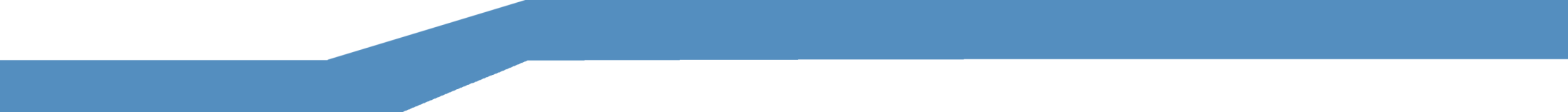 РАСПИСАНИЕ ГИА-11 (2022 г)
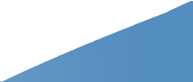 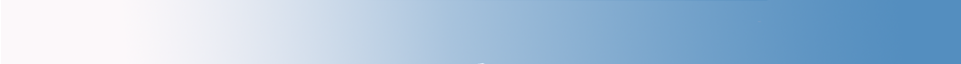 Р
А
С
П
И
С
А
Н
И
Е
Продолжительность экзаменов
Приказ Министерства просвещения Российской федерации и Федеральной службы по надзору в сфере образования и науки от 17.011.2021 г. № 835/1480
Минимальное количество баллов ЕГЭ, 
подтверждающее освоение 
образовательной программы среднего общего образования
Приказ Федеральной службы по надзору в сфере образования и науки от 26.06.2019 № 876
Для поступления в вузы в 2022 г. установлены следующие минимальные баллы ЕГЭ
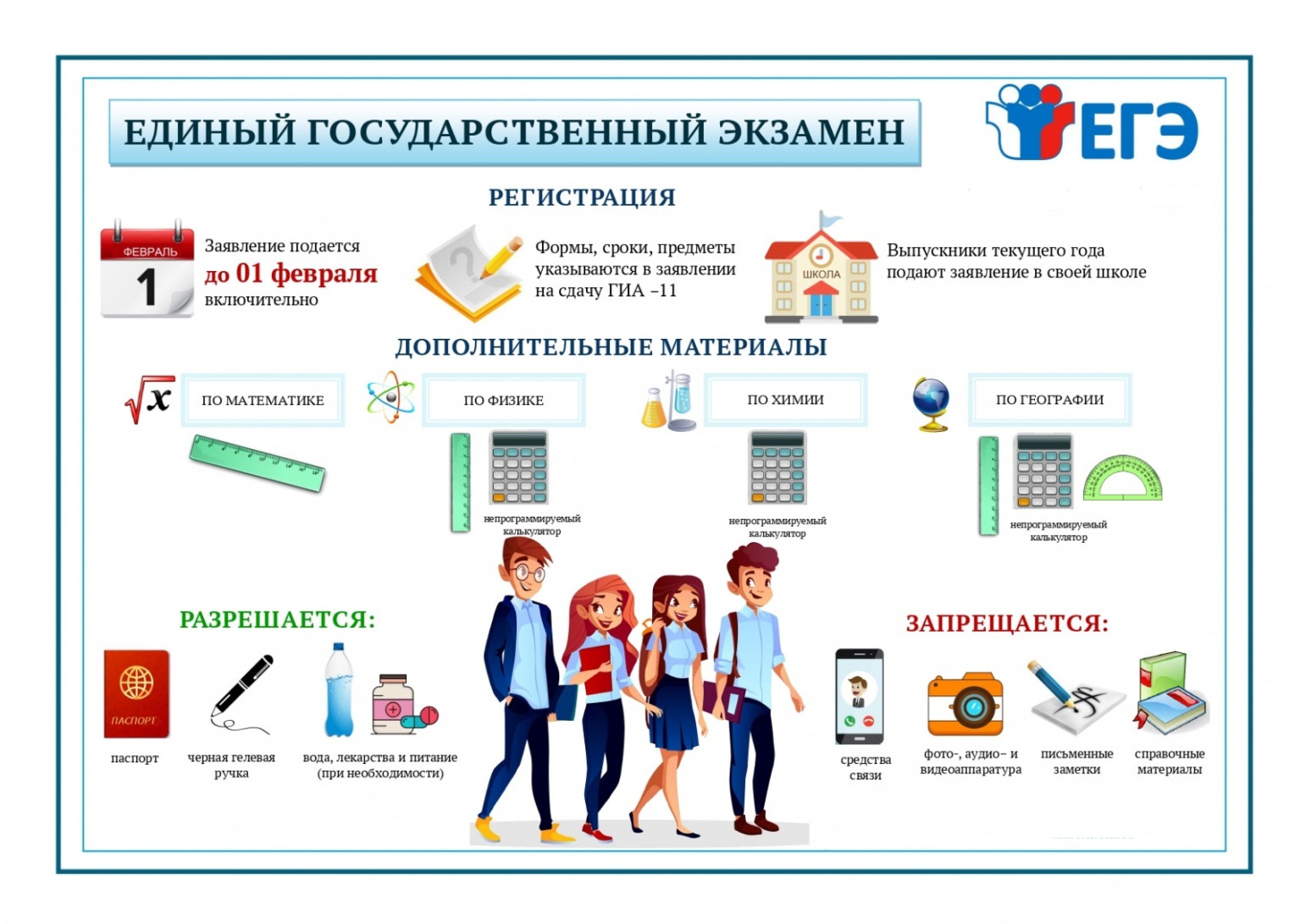 На экзаменах запрещено использовать :

мобильные телефоны или иные средства 
    связи;
любые электронно-вычислительные 
   устройства и справочные материалы и 
   устройства.

Также запрещаются:
разговоры,
вставания с мест,
пересаживания,
списывания (шпаргалки),
обмен любыми материалами и предметами,хождение по ППЭ во время экзамена без сопровождения
Нарушение Порядка проведения ГИА-11, влечет административную ответственность, предусмотренную частью 4 статьи 19.30 Кодекса Российский Федерации «Об административных правонарушениях»
Лица, допустившие нарушение устанавливаемого порядка проведения ГИА, 
удаляются с экзамена!

Пересдача возможна 
ТОЛЬКО НА СЛЕДУЮЩИЙ ГОД!
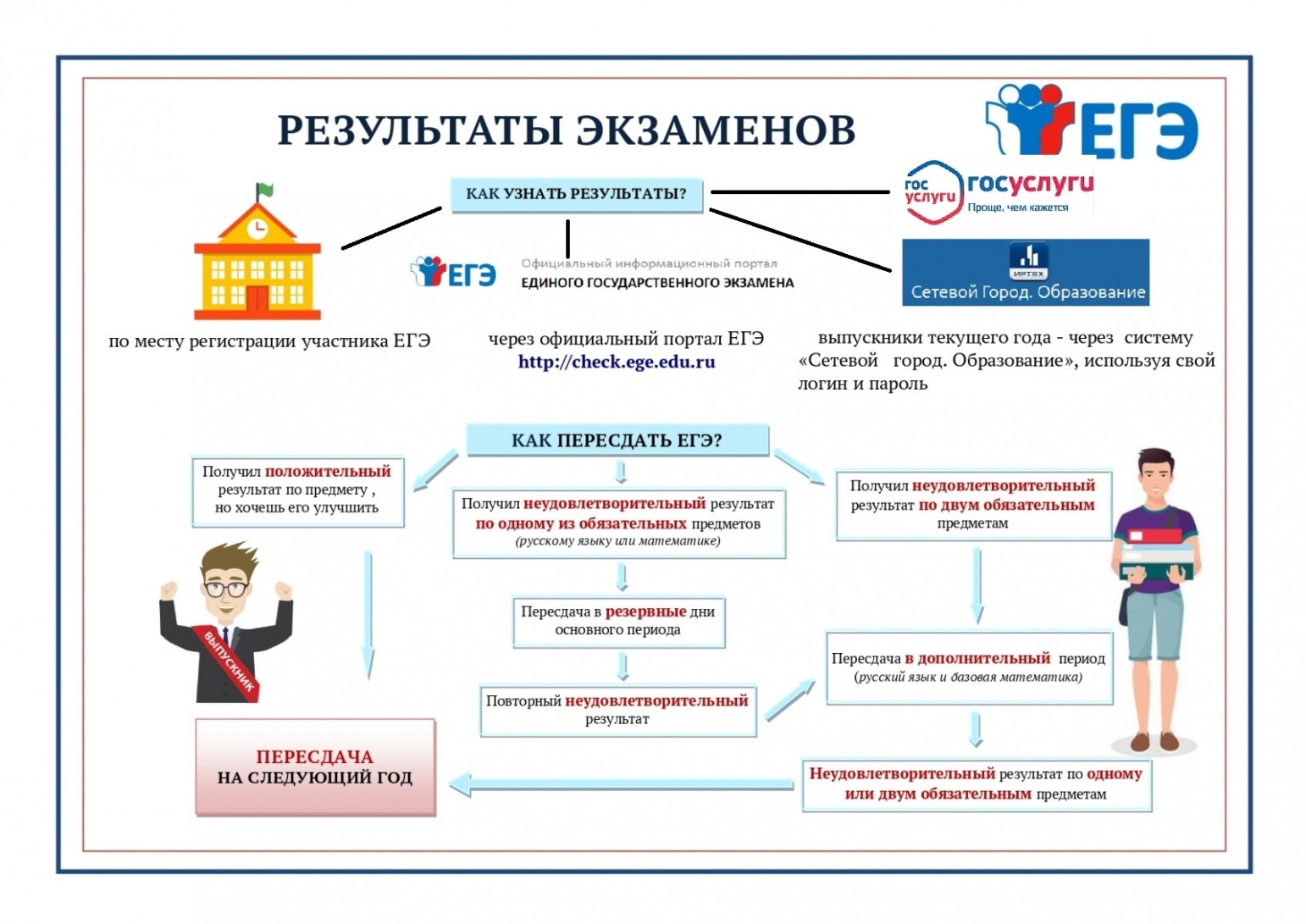 Если обучающийся
по состоянию здоровья не может завершить выполнение экзаменационной работы, 
то он досрочно покидает аудиторию.
Экзамен может быть пересдан
 в резервные дни.
Апелляция
Апелляция – это письменное заявление участника ЕГЭ:
либо о нарушении 
  установленного порядка 
  проведения ЕГЭ, 
либо о несогласии с 
  результатами ЕГЭ.
Основанием для
выдачи аттестата о среднем 
общем образовании являются
удовлетворительные результаты государственной итоговой аттестации 
по русскому языку и математике
В аттестат выпускнику, получившему 
удовлетворительные результаты на государственной итоговой аттестации, выставляются итоговые отметки, которые определяются как 
среднее арифметическое 
полугодовых и годовых отметок 
за 10, 11 классы
Порталы информационной поддержки ГИА -11
ege.edu.ru – официальный информационный портал государственной итоговой аттестации,  
fipi.ru – федеральный институт педагогических измерений, 
rustest.ru – федеральный центр тестирования,
obrnadzor.gov.ru – федеральная служба по надзору в сфере образования и  науки
http://egechita.ru – ГУ «Краевой центр оценки качества образования Забайкальского края»
Работа «горячей линии» по вопросам государственной итоговой аттестации в 2022 году  Министерство образования и науки Забайкальского края: телефон 8(3022)28-52-45;ГУ «Краевой центр оценки качества образования Забайкальского края»: телефон 8(3022)92-77-77адрес электронной почты: gia11@egechita.ru;			       gia9@egechita.ruАдминистрация городского округа ЗАТО п. Горныйтелефон: 83025746620